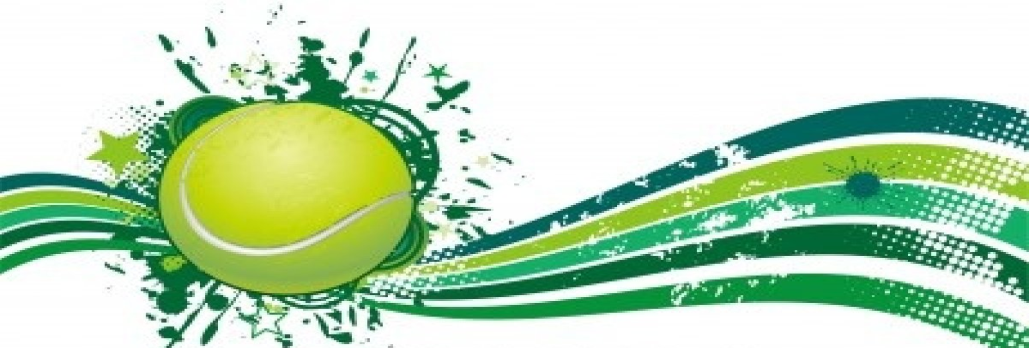 Tennis Loisir Nailly
COTISATION SAISON  2023 - 2024
Pour les adhésions, vous pouvez vous adresser à la mairie aux horaires d’ouverture. Pour cela munissez vous d’une photo d’identité pour la carte de membre et d’une attestation d’assurance « responsabilité civile » pour chaque adhérent.
RESERVATION
L’accès au court sera possible tous les jours de 7H à 22H et réservé uniquement aux adhérents.
Un planning de réservation sera affiché sur le court.
Toute Réservation devra comporter le nom et prénom des joueurs. 
La réservation est limitée à une 1 heure à la fois, quelque soit le nombre de personne composant la famille.
Celle-ci ne pourra se faire que 5 jours à l’avance.
Une nouvelle heure ne pourra être inscrite que lorsque l’adhérent aura joué l’heure notée,

Pour tous renseignements vous pouvez vous adresser à Mr MONTAGNE Cédric au 06.65.49.74.29

La mairie décline toute responsabilité en cas d’incident ou d’accident sur le court.

Merci de bien vouloir respecter ces quelques consignes et nous vous souhaitons d’agréables moments sur ce terrain.